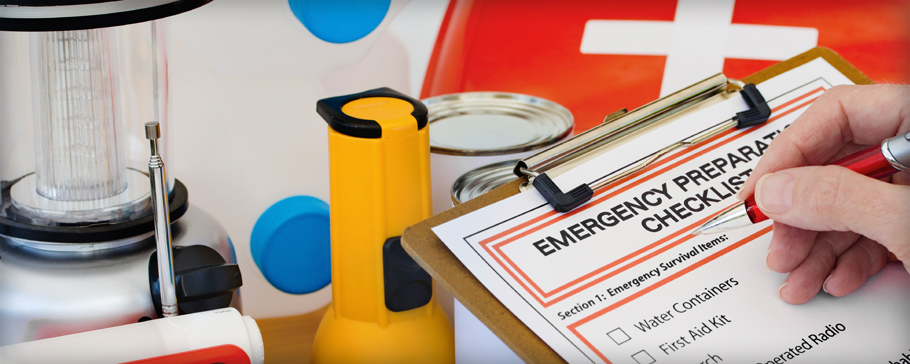 NCNMEDD/Non-Metro AAAProvider Emergency/Preparedness Training9/22/2022by: Laura Martinez-Provider Specialist II
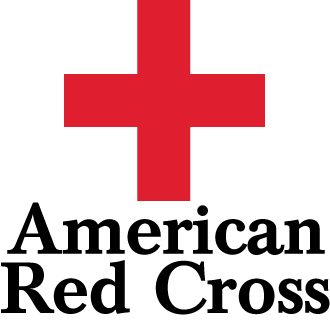 Prepare an Emergency Car Kit
Battery powered radio, flashlight and extra batteries
Blanket
Booster Cables
Fire extinguisher (5 lb., A-B-C Type)
First aid kit and manual
Bottled Water and non-perishable high energy foods such as granola bars, raisins and peanut butter.
Maps, shovel, flares
Tire repair kit and pump
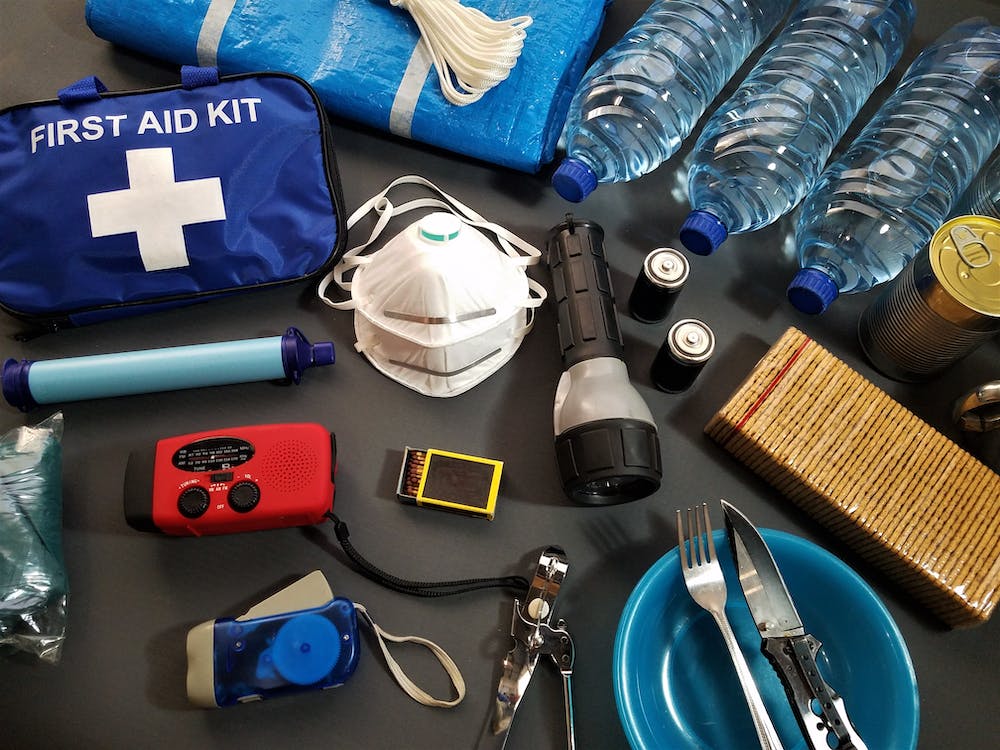 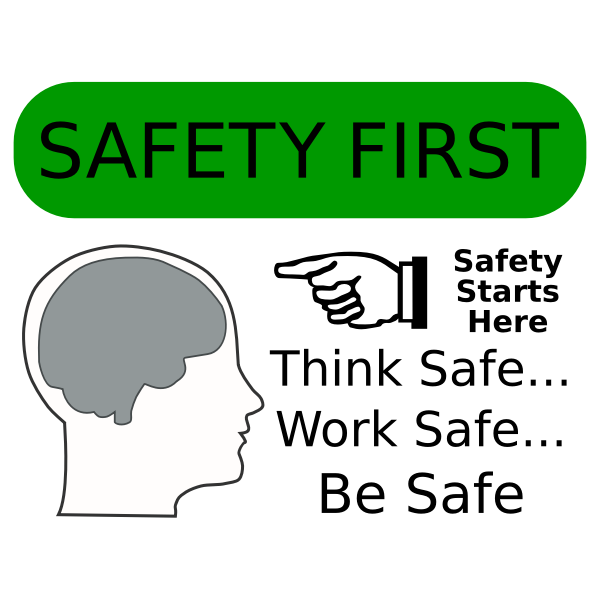 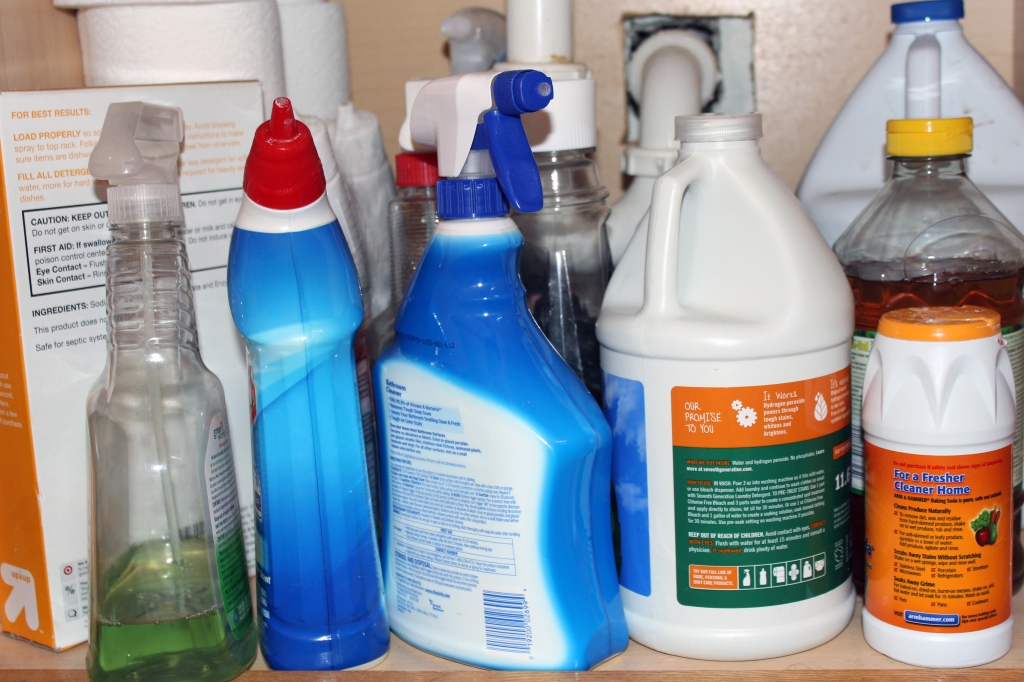 Home and Workplace Hazard Hunt
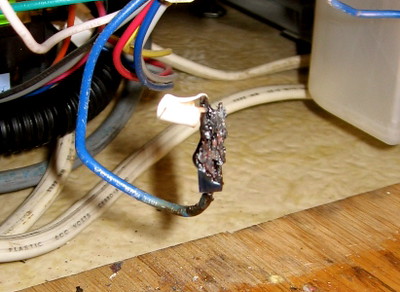 In a disaster, ordinary items in the home can cause injury and damage.  Anything that can move, fall, break or cause a fire is a potential hazard. 

Repair defective electrical wiring and leaky gas connections. 
Fasten shelves securely and brace overhead light fixtures. 
Place large, heavy objects on lower shelves.
Hang pictures and mirrors away from beds. 
Strap water heater to wall studs. 
Repair cracks in ceilings, roofs and foundations. 
Store all weed killers, pesticides and flammable products away from heat source. 
Place oily polishing rags or waste in covered metal cans. 
Clean and repair chimneys, flue pipes, vent connectors and gas vents.
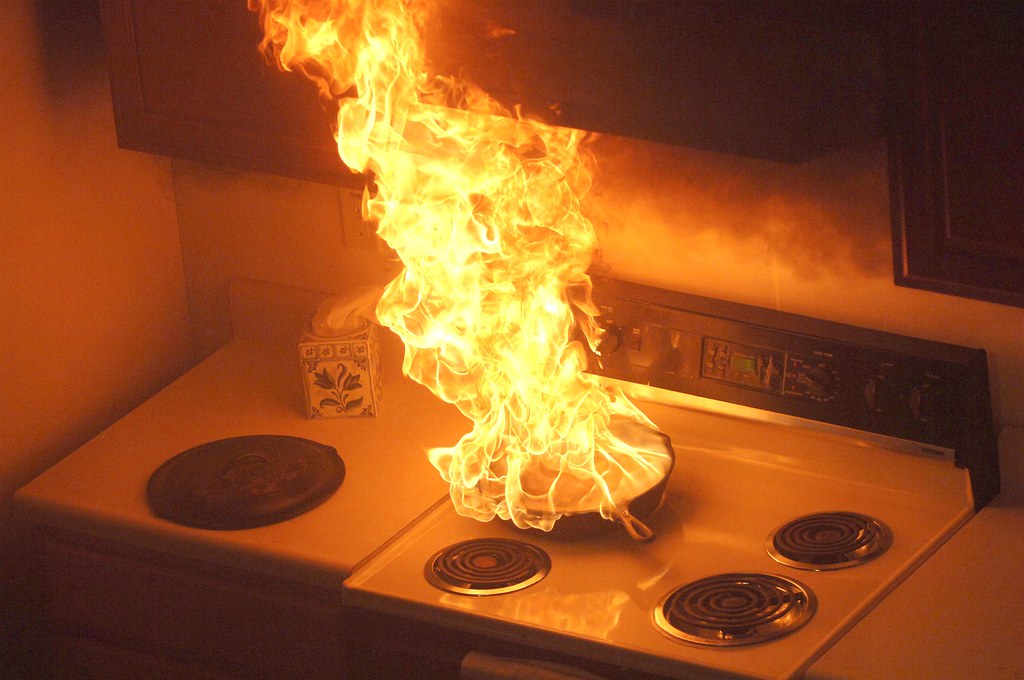 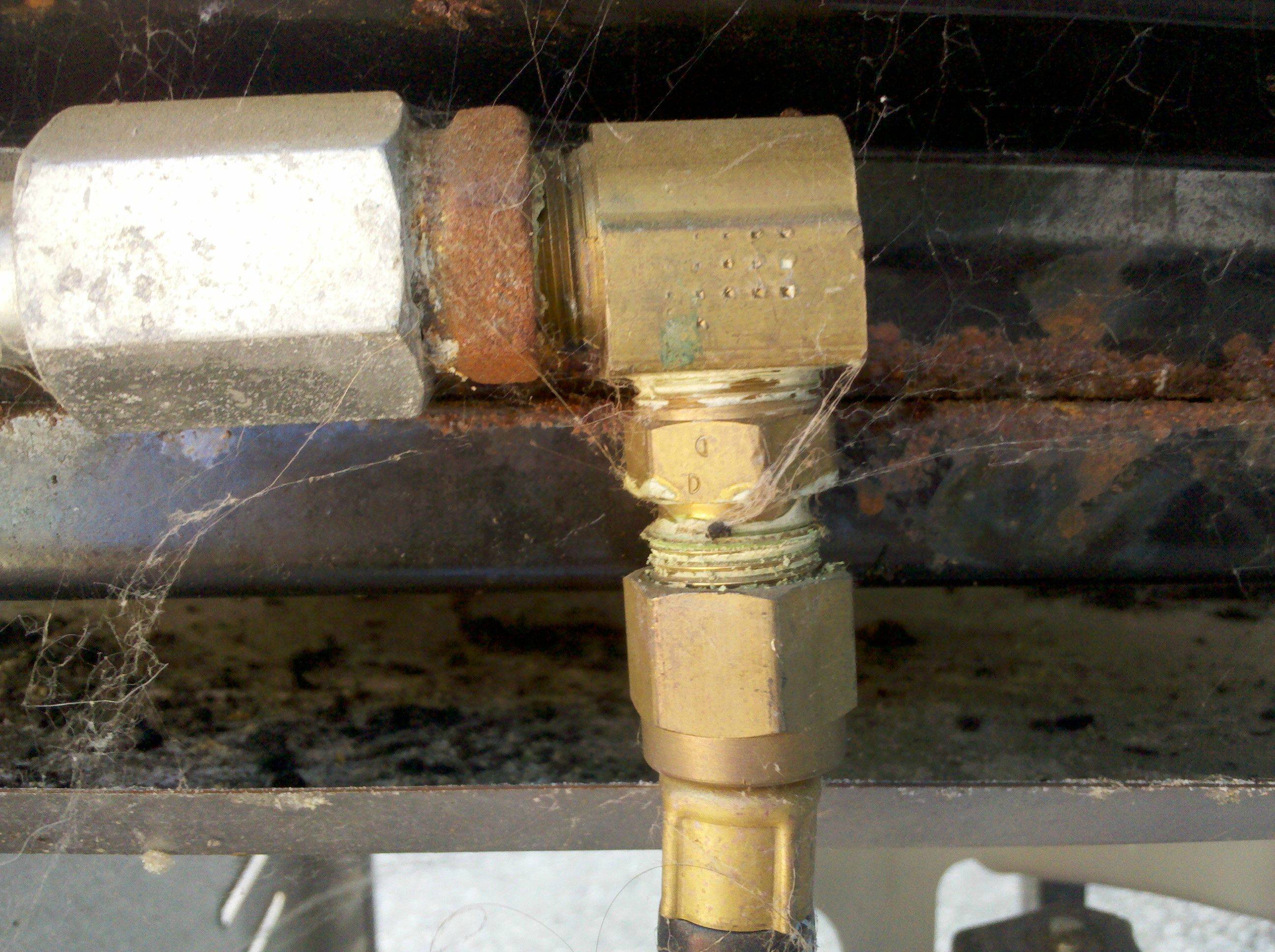 This Photo by Unknown Author is licensed under CC BY
This Photo by Unknown Author is licensed under CC BY-SA-NC
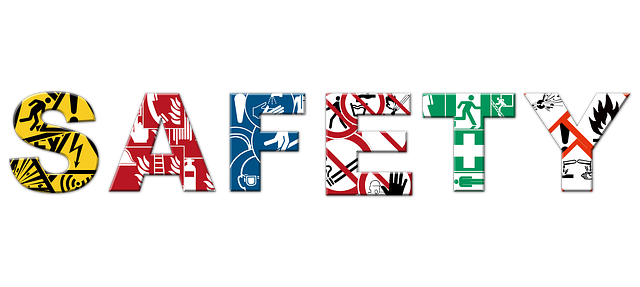 FIRE
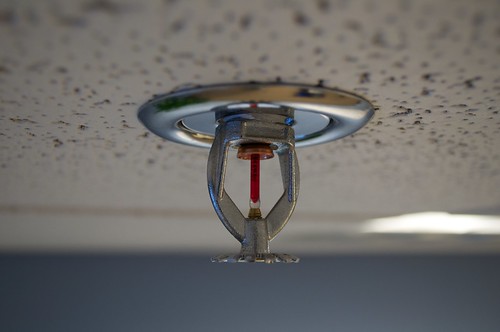 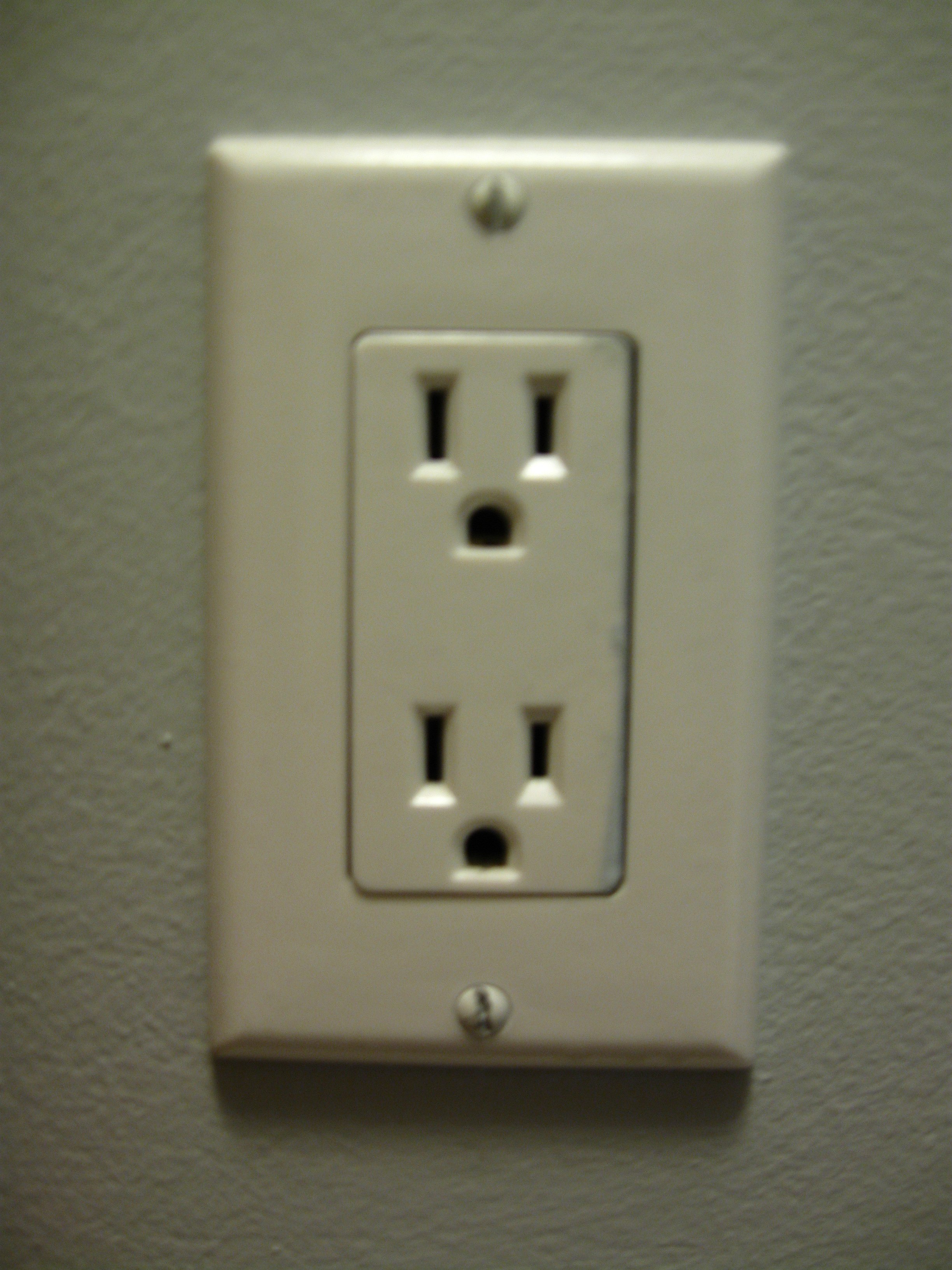 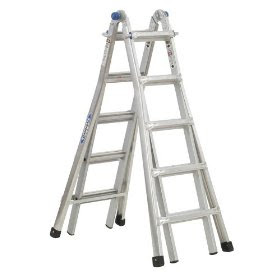 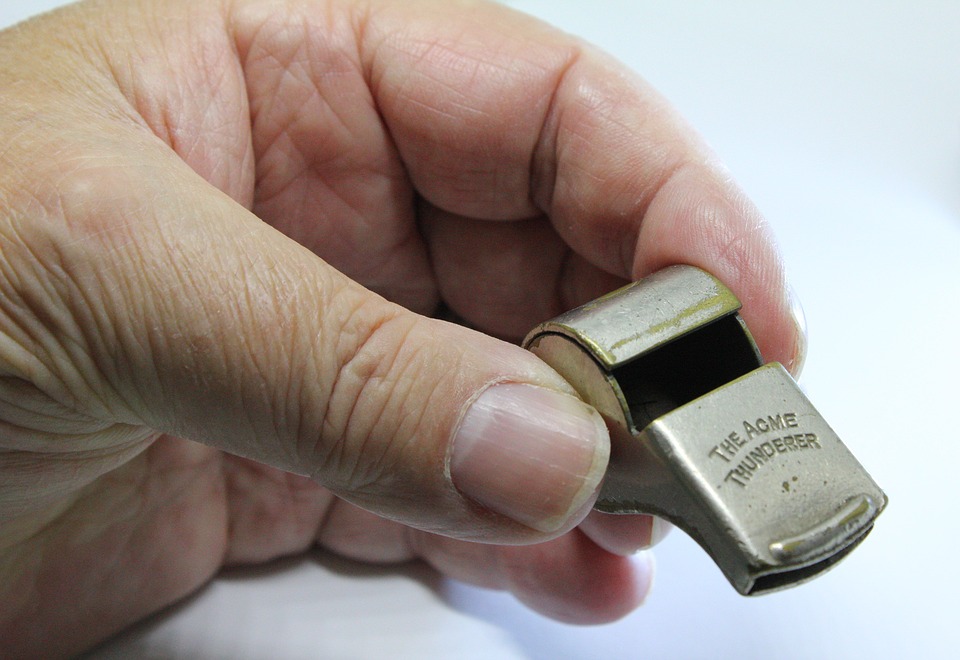 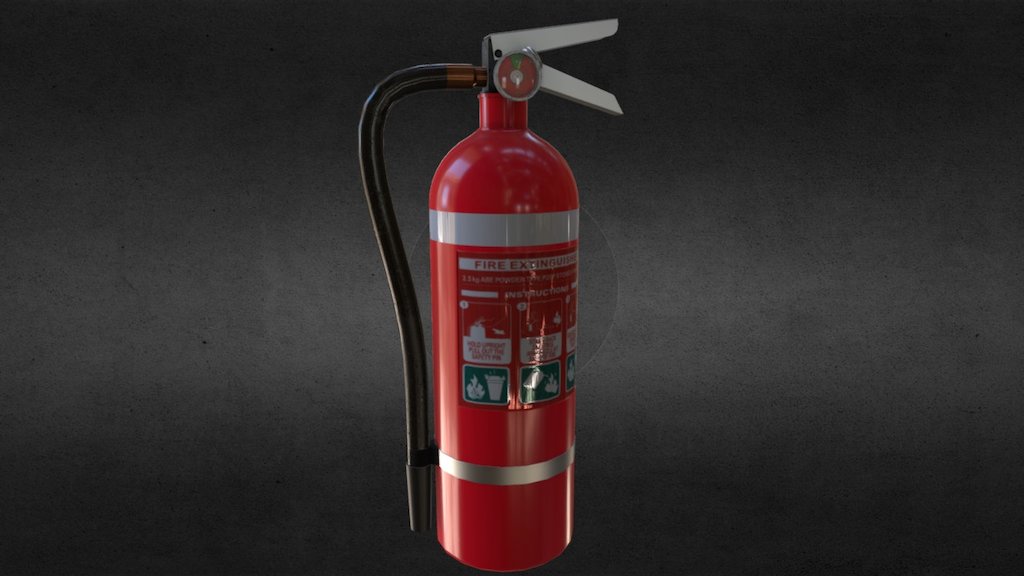 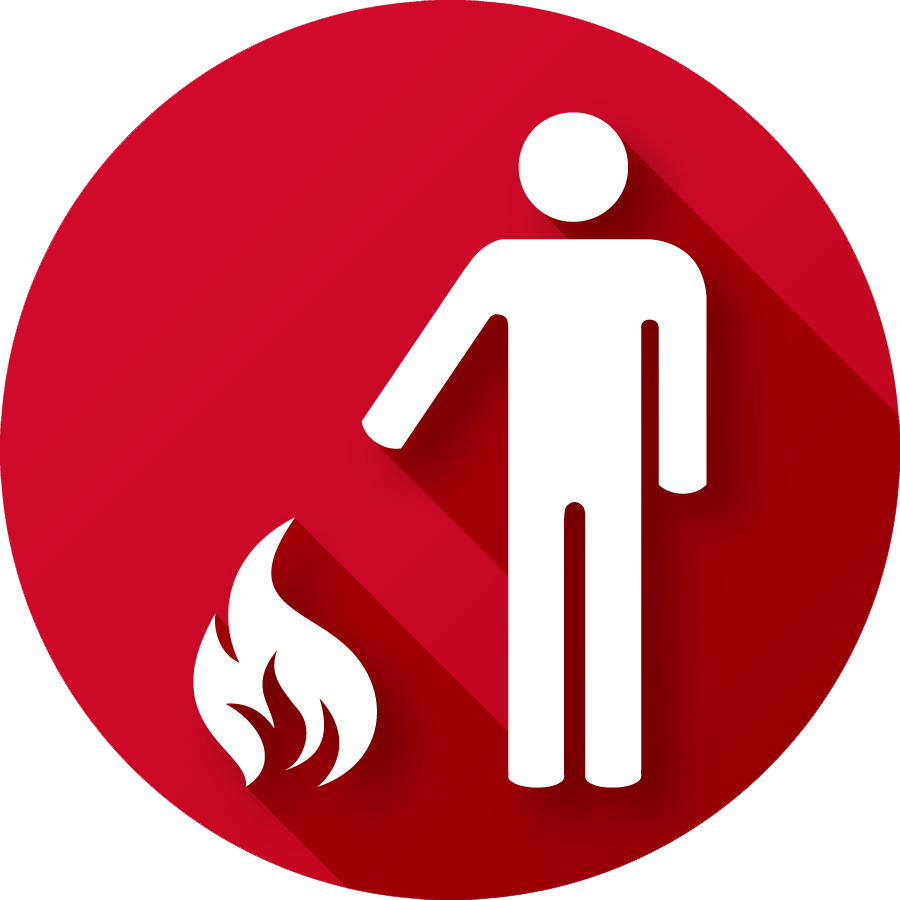 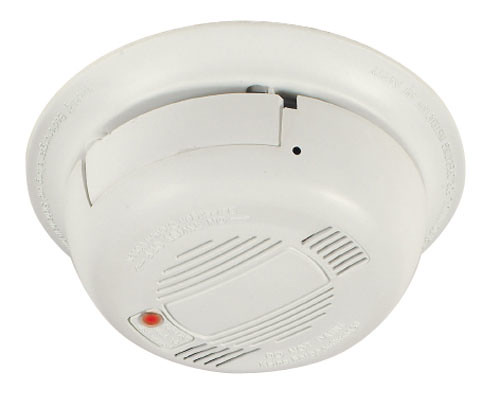 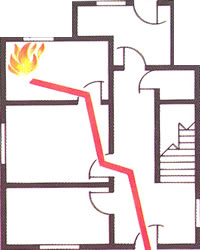 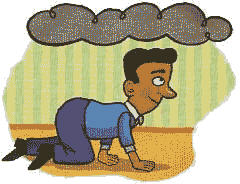 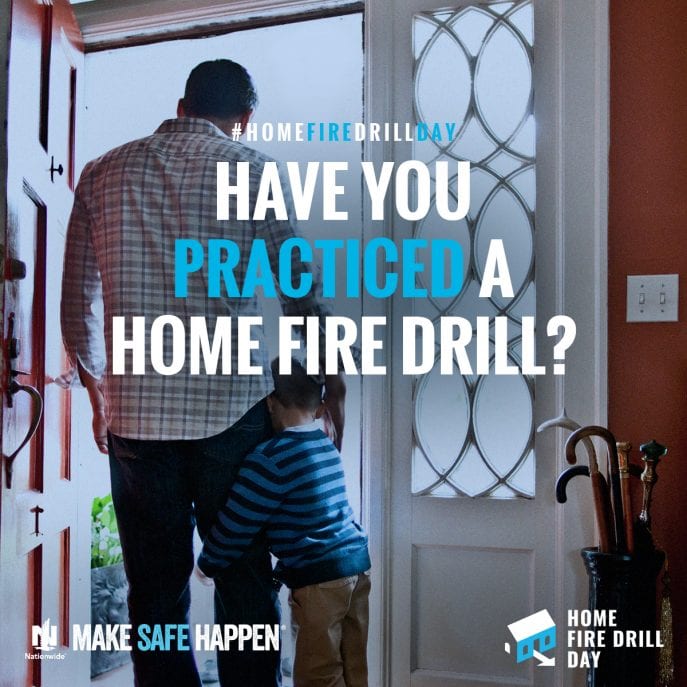 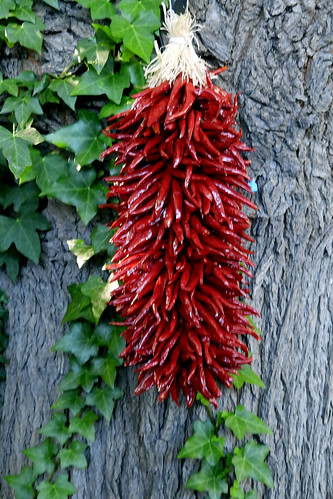 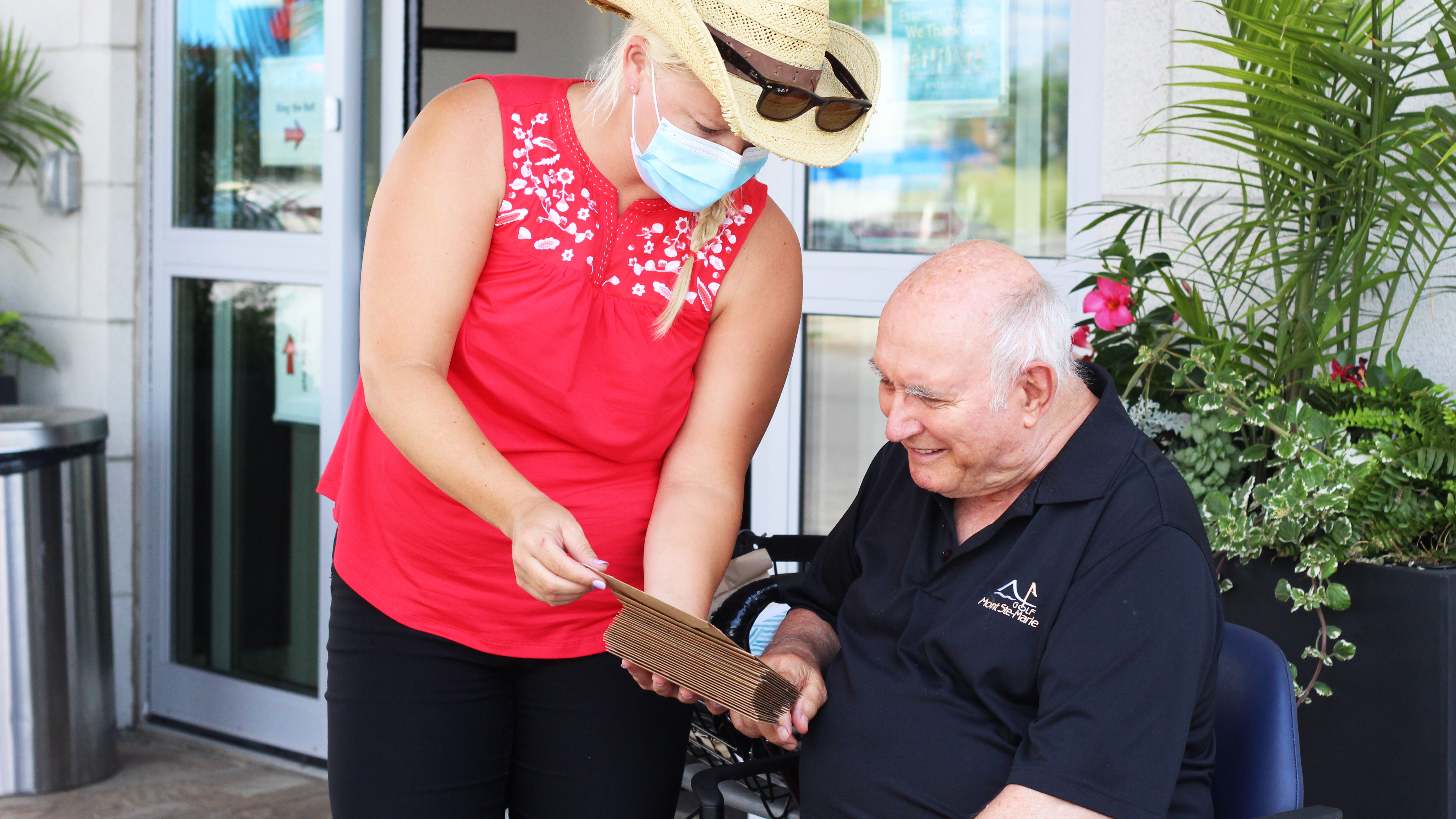 Emergency Preparedness Seniors and Emergencies
This Photo by Unknown Author is licensed under CC BY-NC-ND
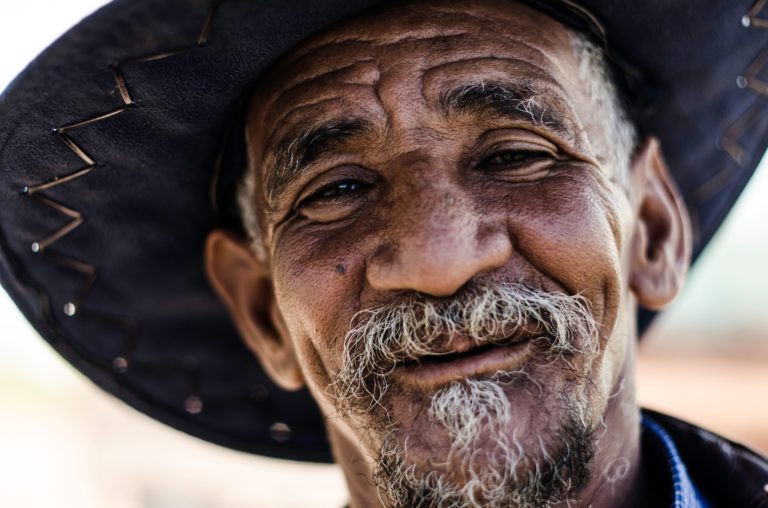 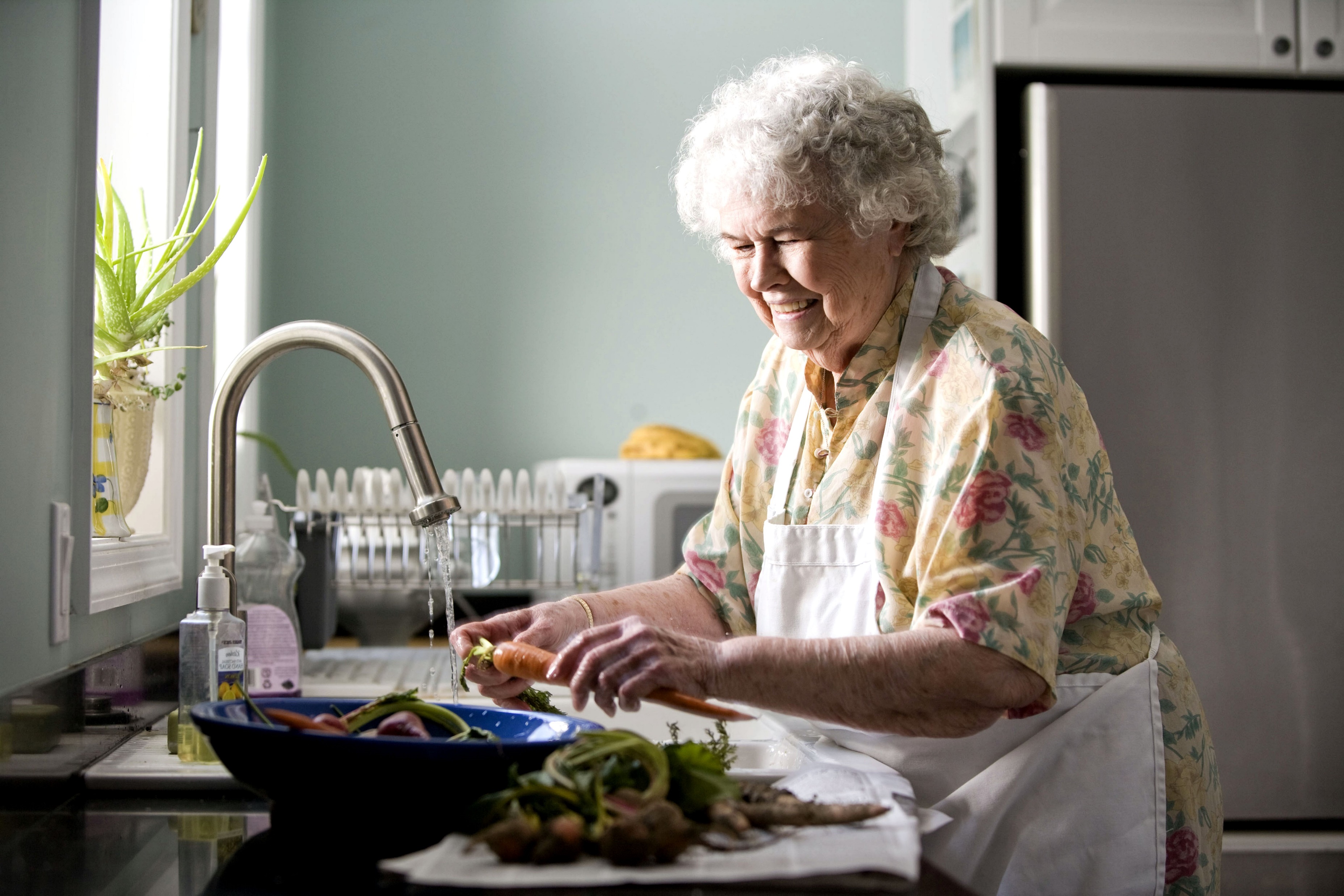 This Photo by Unknown Author is licensed under CC BY-SA-NC
SENIOR ADULTS
Whether a senior lives alone or depends on a caregiver, it is vital to have a plan for what to do before, during and after a disaster.
Get/Make a kit:
Consider storing your supplies in a container or bag that has wheels.  Label any equipment—such as wheelchairs, canes, or walkers—that you would need with your name, address, and phone numbers.  Keep hearing aids, glasses, or assistive devices near the bedside.  You may want to attach the equipment with Velcro as some disasters, like earthquakes, may cause items to shift. 

Make a Plan, know the answers and plan accordingly: 
Do you live alone?
Do you drive or own a car?
How good is your sense of smell?
Do you have any physical, medical, thinking, or learning disabilities?
Do you use any medical equipment?
Do you have a caregiver who helps you carry out activities of daily living?
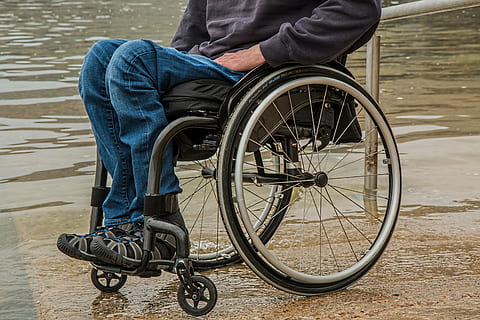 SENIOR ADULTS (Continued)
It is important to assess your household and remove any items that could be hazardous when evacuating. 

Know the safe places within your home in case you need to shelter during extreme weather events.

If you use a wheelchair, find escape routes that are wheelchair accessible. 

Keep support items like wheelchairs and walkers in a designated place so they can be found quickly.
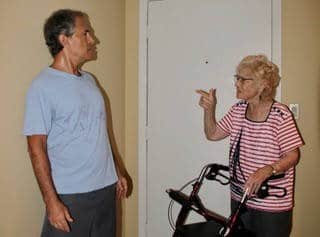 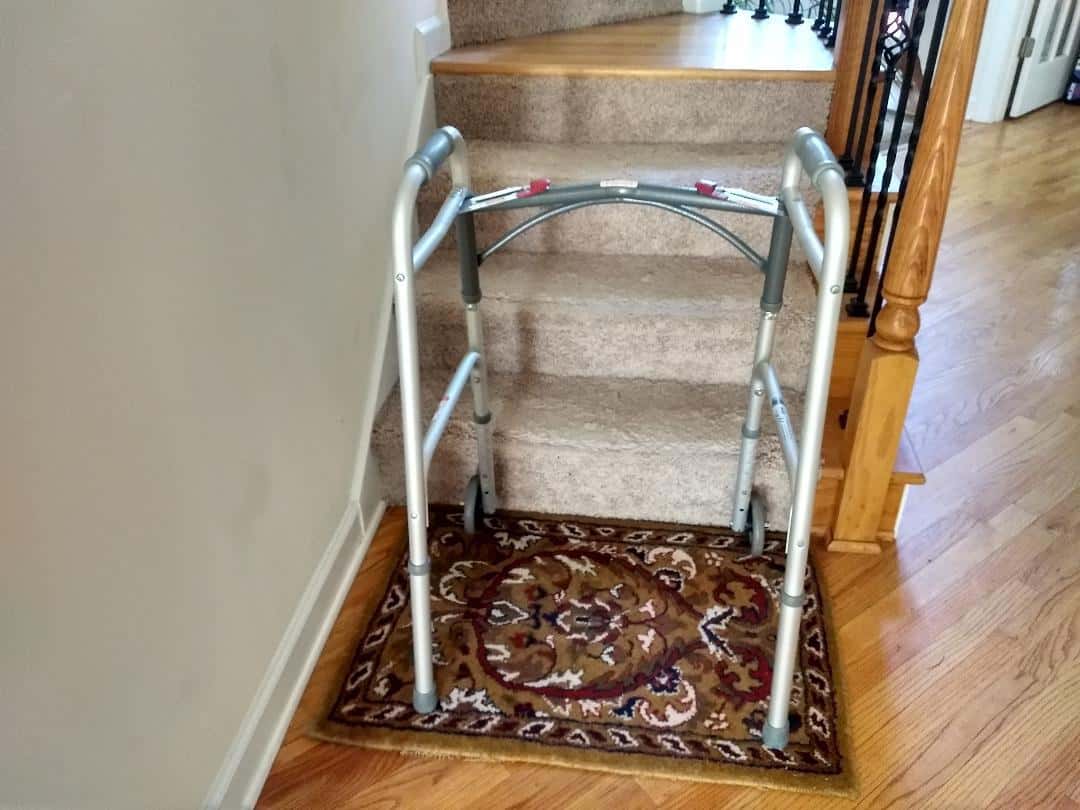 SENIOR ADULTS (Continued)
Be Informed
Your seniors should always be informed about your community’s disaster plans and your area’s evacuation plans in an emergency.  If you know a senior who receives home care, speak with their family or case manager to see what their plan is in times of emergency and how they can assist him/her.
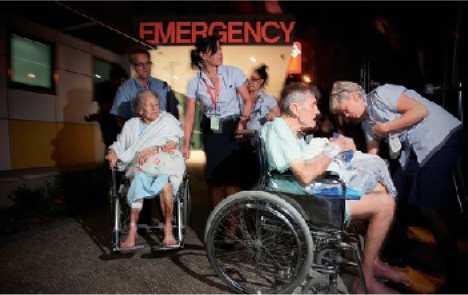 This Photo by Unknown Author is licensed under CC BY-NC
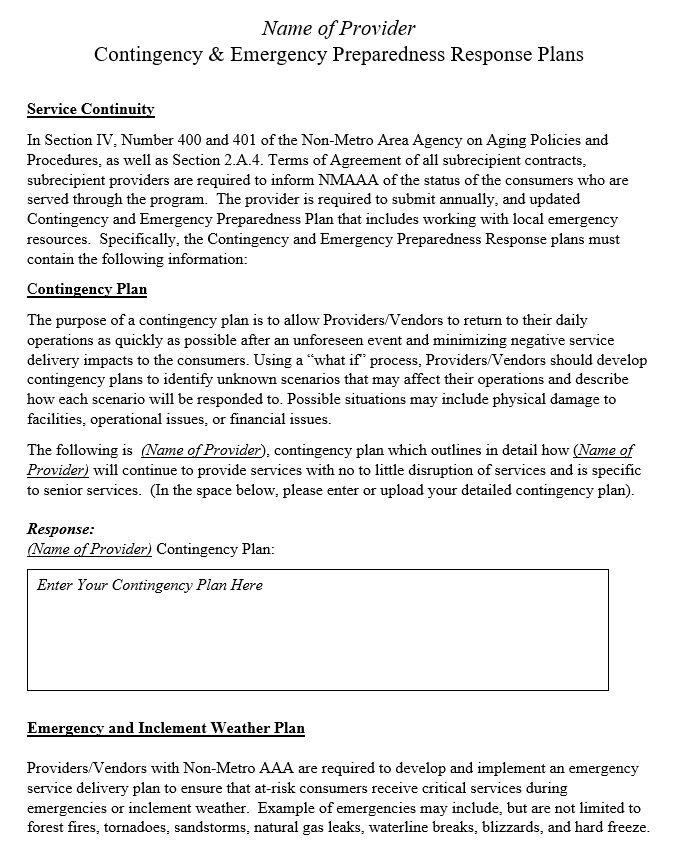 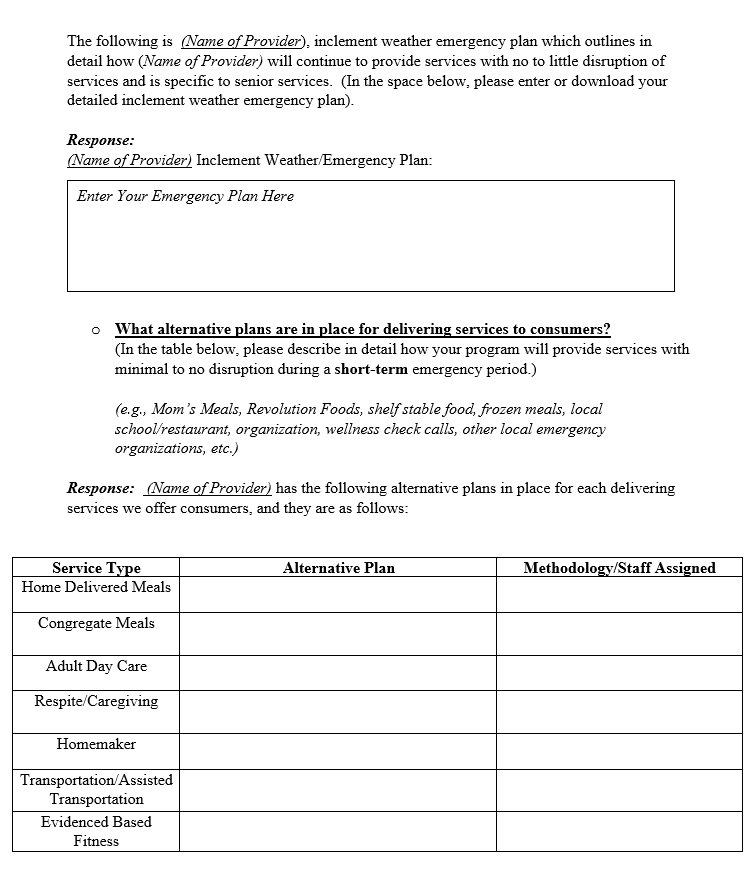 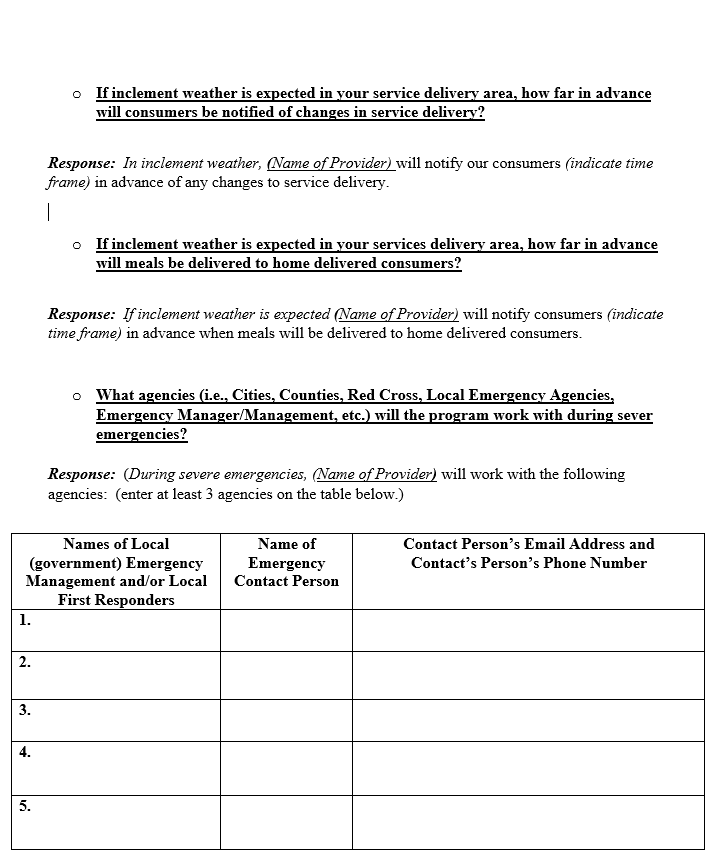 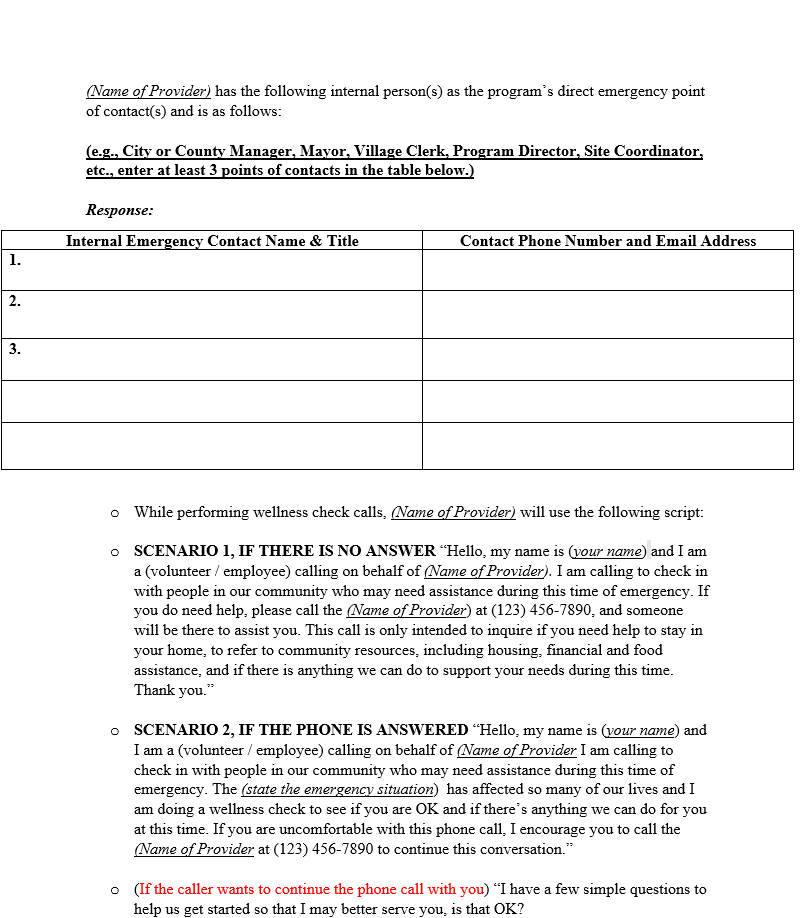 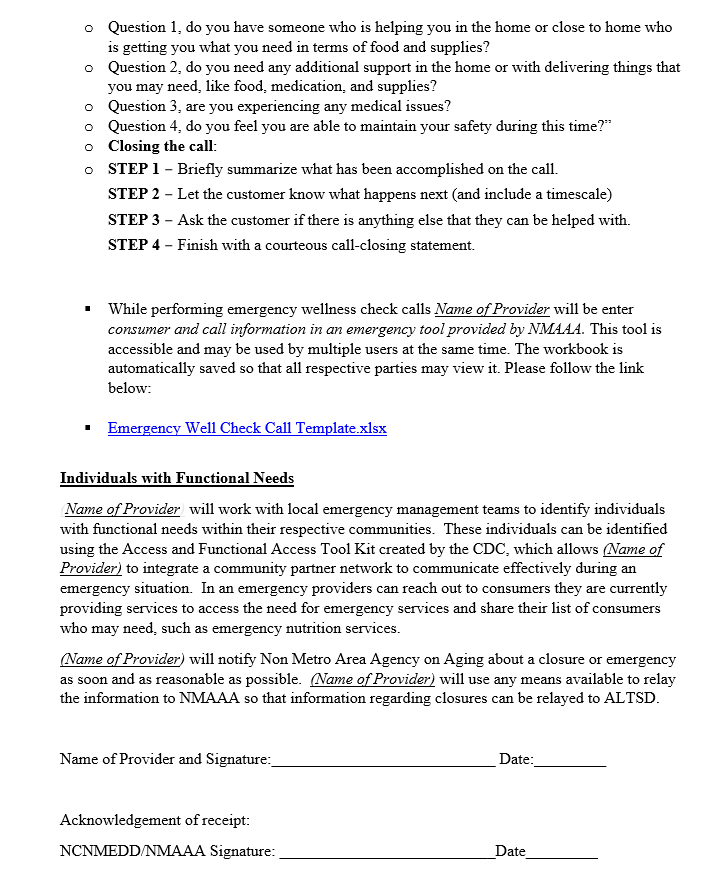 NCNMEDD/Non-Metro AAA’s Role in Emergency Situations
Beginning in FY 2023, North Central New Mexico Economic Development District will require a list of updated emergency contact information for each program, as well as the wellness script that will be used by the program.  
Policies and Procedures Section IV also requires providers to contact the NMAAAA about a closure or emergency as soon as it is reasonable to do so and should include a plan for delivering meals and conducting welfare checks.  The provider should use any means available to relay the information to NMAAA so that information regarding closures can then be sent via email to ALTSD.  NMAAA currently provides information regarding closures weekly in a report to ALTSD.  
If a subrecipient provider reports an emergency that may result in a closure or modification of services NMAAA helps within its staffing and budgetary capabilities to ensure continued service delivery.   Such assistance includes identifying and coordinating alternative site(s) from which to prepare and distribute meals, securing self-stable meals and/or food boxes, conducting wellness checks, and distributing food and/or supplies.
NMAAA’s Role in Emergency Situations
NMAA follows the universally accepted “all hazards” approach to emergency preparedness and response planning which includes four elements: 
Communication 
Preparedness
Training & Education
Information Management. Organized by these elements, our role in emergency situations is outlined below:
NMAAA’s Role in Emergency Situations
NMAAA’s Role in Emergency Situations
NMAAA’s Role in Emergency Situations
NMAAA’s Role in Emergency Situations
NMAAA’s Role in Emergency Situations